Stat 414 – Day 11
Introduction to Maximum Likelihood Estimation
Last Time
Handling unequal variances
Transformations of response
Weighted least squares 
Special case of generalized least squares: 
Heterogeneity consistent standard errors
library(sandwich) 
library(lmtest)
coeftest(model1, vcov = vcovHC(model1, type = "HC3"))
Example 2
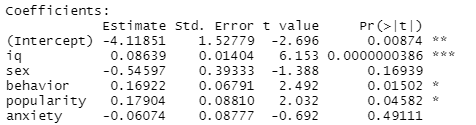 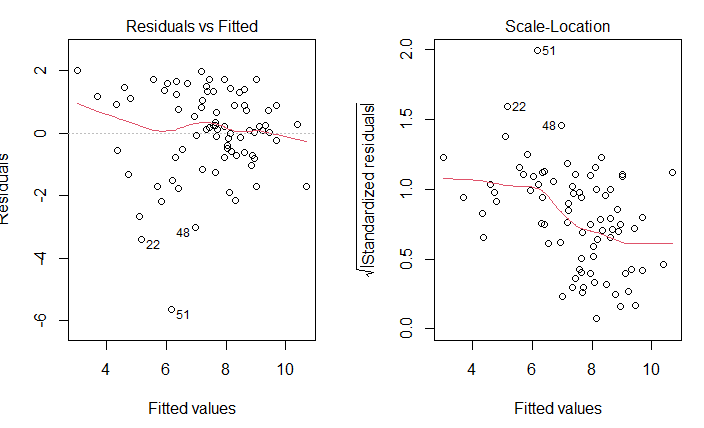 Example 2
sqrt(gpa)
ln(gpa)
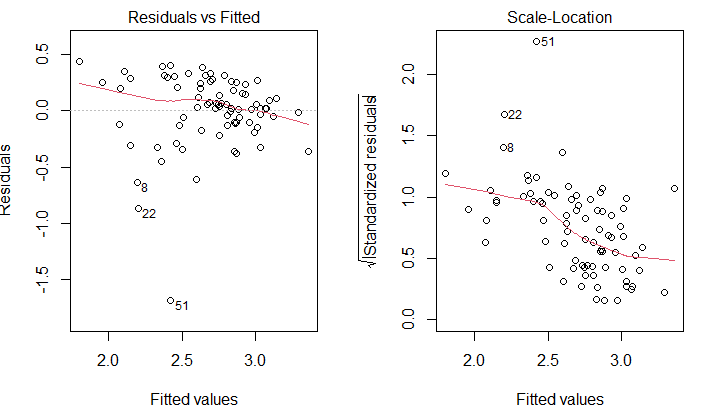 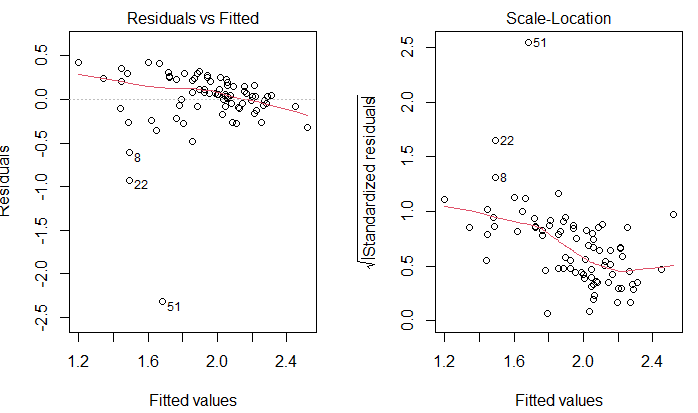 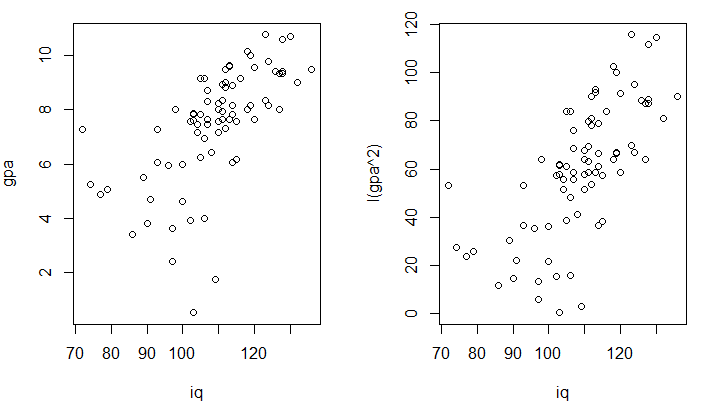 Actually…
GPA2
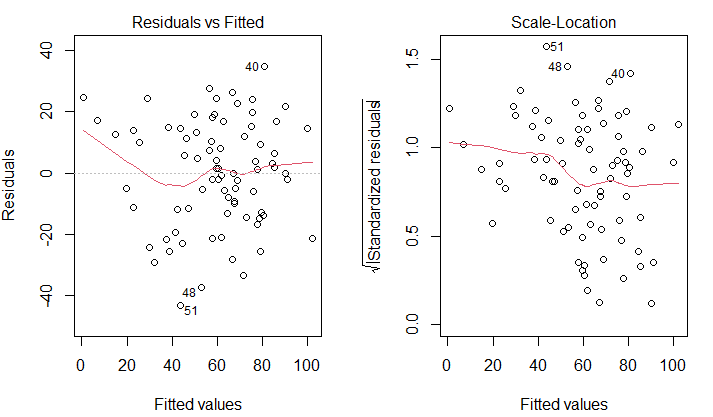 HC standard errors
Original



Adjusted (HC1)
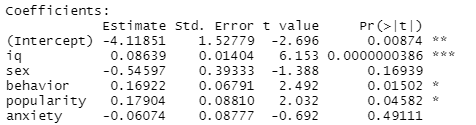 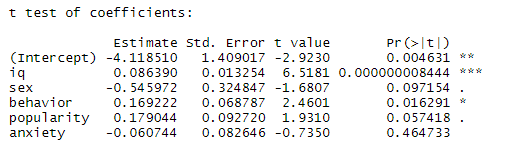 HC standard errors
Original



Adjusted (HC3)
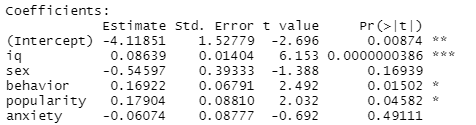 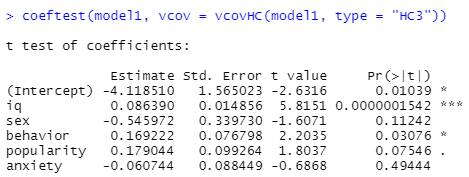 Day 10 Quiz
MLEs
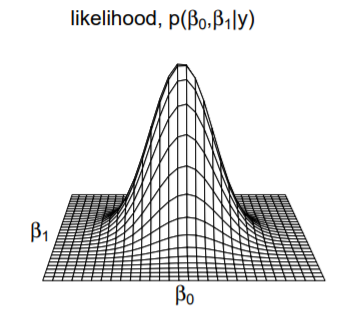 Likelihood Ratio Test
Test statistic
= 2 ln(Lfull/ Lreduced)
= - 2 x log likelihood red - (-2 log likelihood full) 
= -2 x (L0 – L1)
Reference distribution?
Chi-square with df = difference in number of parameters
[Speaker Notes: Drop in deviance]
Likelihood ratio test
Intuitively, when the likelihood for the larger model is much greater than it is for the reduced model, we have evidence that the larger model is more closely aligned with the observed data. This isn’t really a fair comparison on the face of it. We need to account for the fact that more parameters were estimated and used for the larger model.
That is accomplished by taking into account the degrees of freedom for the χ2 distribution. The expected value of the χ2 distribution is its degrees of freedom. Thus when the difference in the number of parameters is large, the test statistic will need to be much larger to convince us that it is not simply chance variation with two identical models.
To Do
Day 11 Quiz
Submit Project Part 1 (Sun midnight)
Computer problem
HW 3
Preview Day 12 models?